BIOTOP I BIOCENOZA ČINE  EKOSISTEM
•
EKOSISTEM JE  JEDINSTVO BIOTOPA I  BIOCENOZE
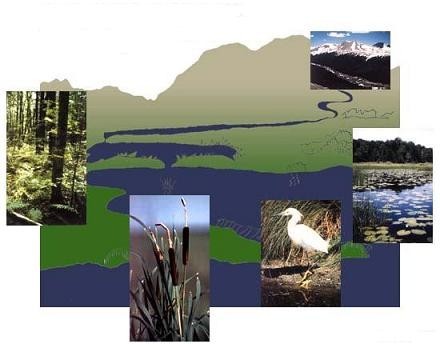 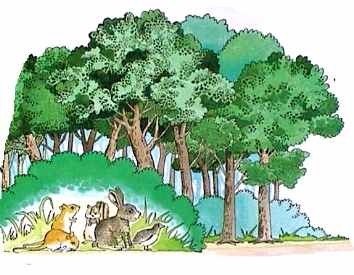 PRIRODNI I VJEŠTAČKI  EKOSISTEMI
•
EKOSISTEMI MOGU BITI  PRIRODNI (ŠUMA,  JEZERO...) ILI VJEŠTAČKI  (VOĆNJAK, VINOGRAD...)
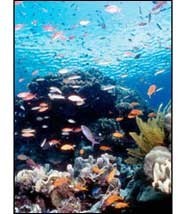 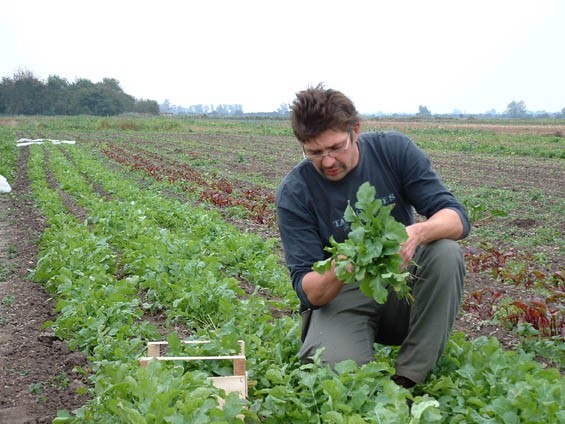 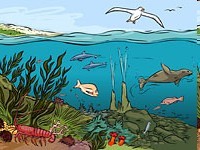 VJEŠTAČKI (ANTROPOGENI)  EKOSISTEMI
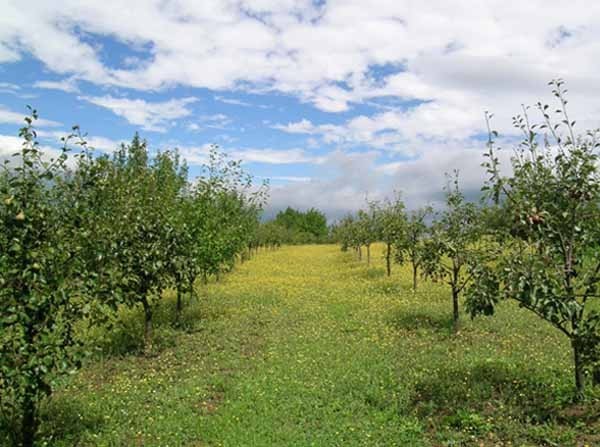 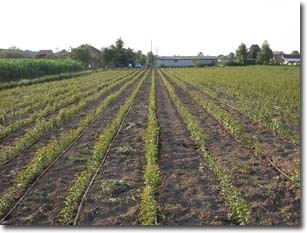 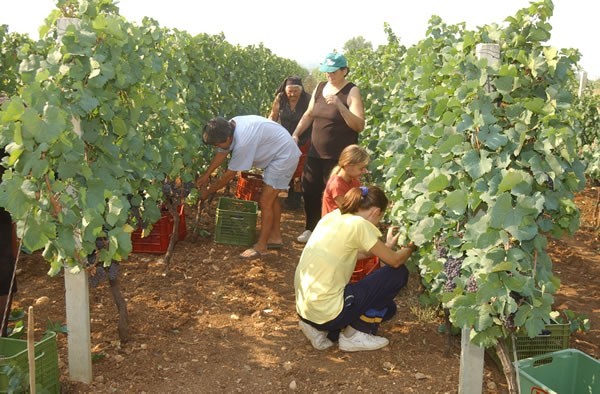 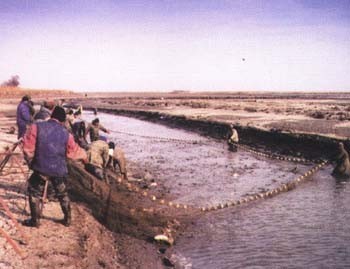 ODNOSI U EKOSISTEMU
•
U EKOSISTEMU  POSTOJE TRI TIPA  ODNOSA: AKCIJE,  REAKCIJE I KOAKCIJE
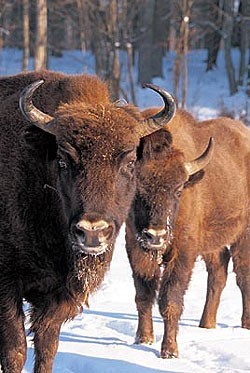 AKCIJE
•
AKCIJE SU UTICAJI  NEŽIVE PRIRODE NA  ČLANOVE BIOCENOZE
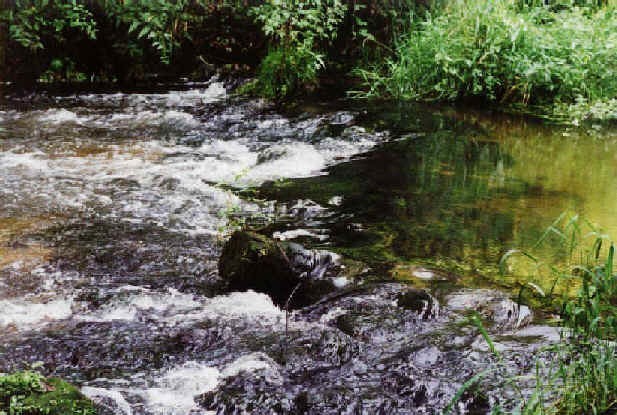 REAKCIJE
•
REAKCIJE SU UTICAJI  ŽIVIH BIĆA NA NEŽIVU  PRIRODU
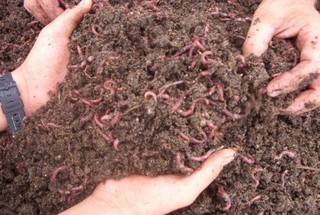 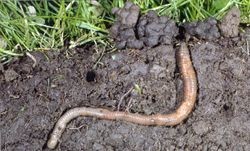 KOAKCIJE
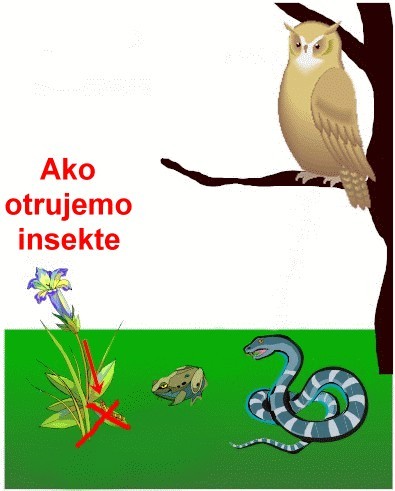 •
KOAKCIJE SU  MEĐUSOBNI ODNOSI  ŽIVIH BIĆA
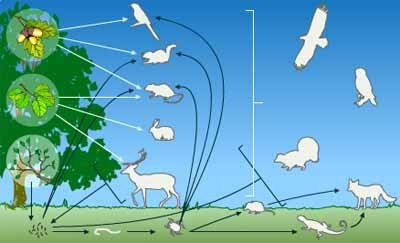 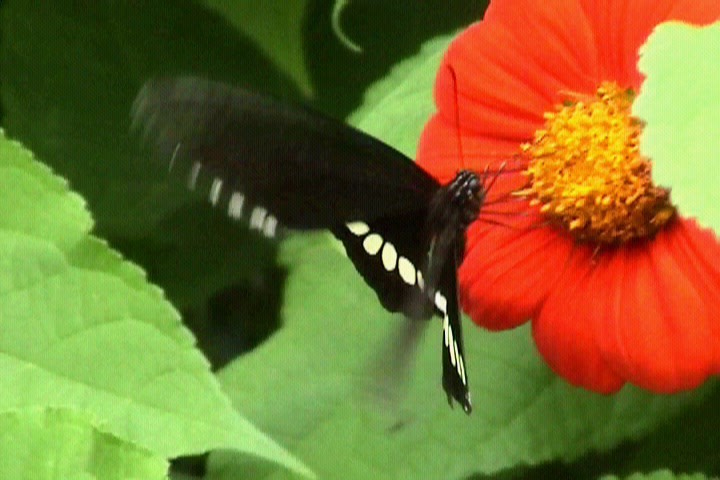 MATERIJA I ENERGIJA U  EKOSISTEMU
•
MATERIJA U  EKOSISTEMU KRUŽI.
ONA SE PRETVARA IZ  NEORGANSKOG  OBLIKA U ORGANSKI A  RAZLAGANJEM  UGINULIH  ORGANIZAMA  PONOVO U  NEORGANSKI OBLIK
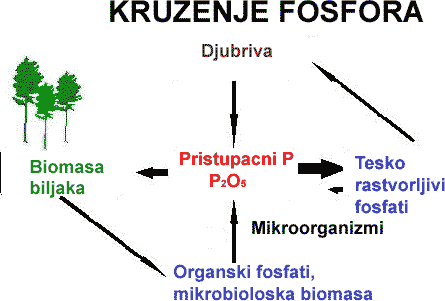 •
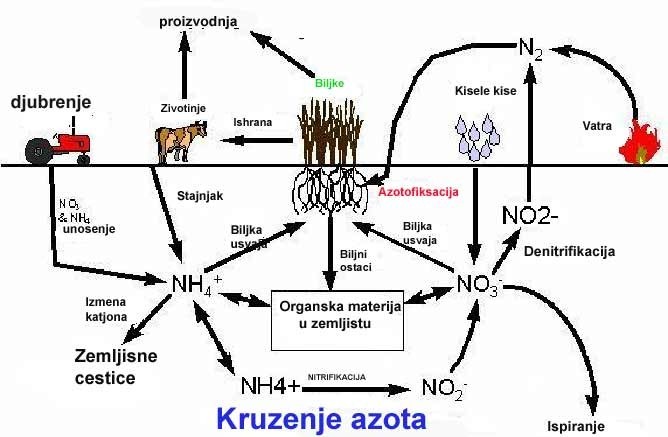 ENERGIJA U EKOSISTEMU
•
ENERGIJA PROTIČE  KROZ EKOSISTEM.
SUNČEVA ENERGIJA  SE VEZUJE  PROCESOM  FOTOSINTEZE A  OSLOBAĐA TOKOM  PROCESA DISANJA I  KORISTI ZA ŽIVOTNE  PROCESE PRI ČEMU  SE DIO OSLOBAĐA  KAO TOPLOTA.
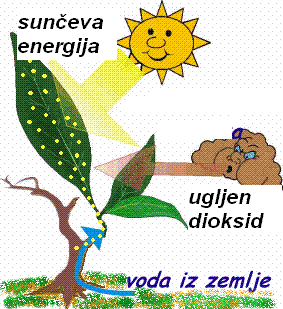 •
BIOLOŠKI PRODUKTIVITET
NETO
BRUTO